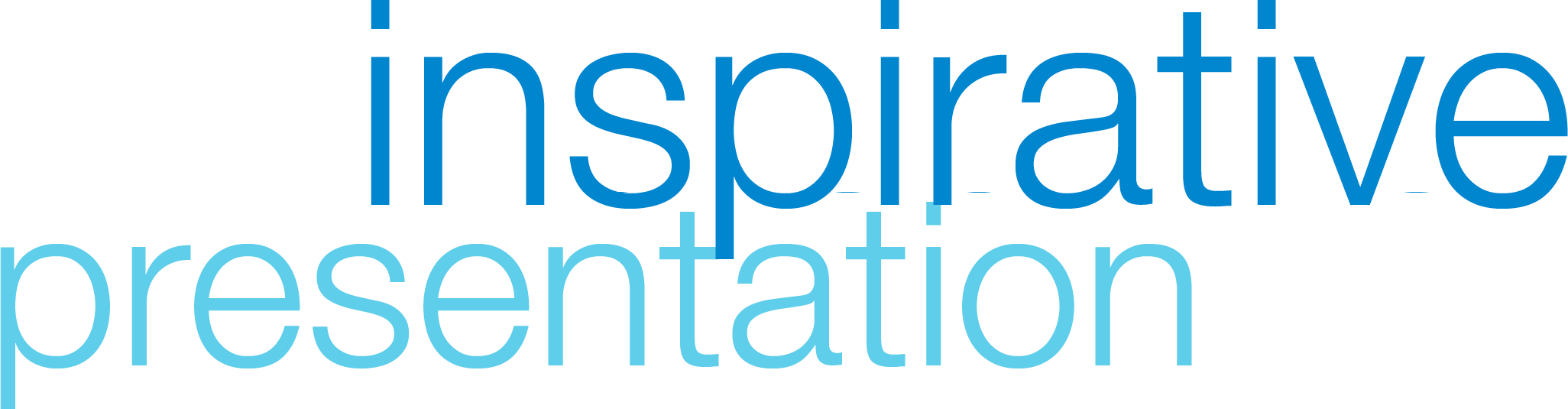 KARIKATUR
Berasal dari kata Italia dari abad 16, caricare yang berarti memberi muatan atau melebih-lebihkan obyek tersebut
Tujuan karikatur :
Sebagai sarana kritik sosial dan politis
Sebagai bentuk seni dan hiburan
Sebagai aktivitas komersial
Perbedaan
Natural
Karikatur
Tanpa distorsi
Proporsional
Dibuat sesuai
	  permintaan pada 
	  umumnya
Distorsi
Cenderung lebih kartun
Cenderung lebih unik
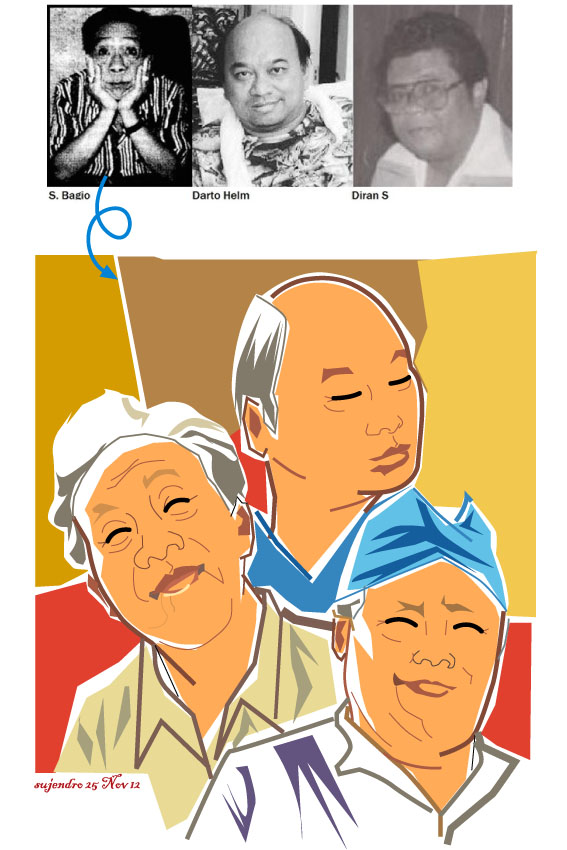 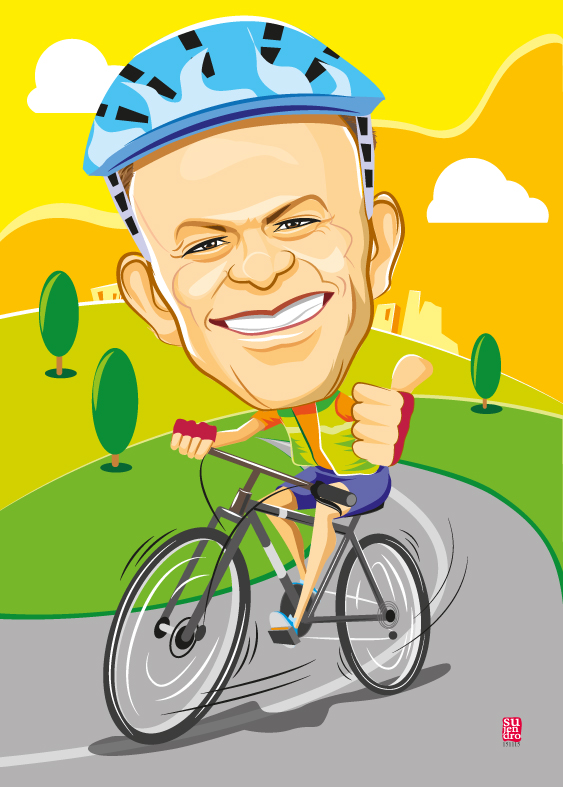 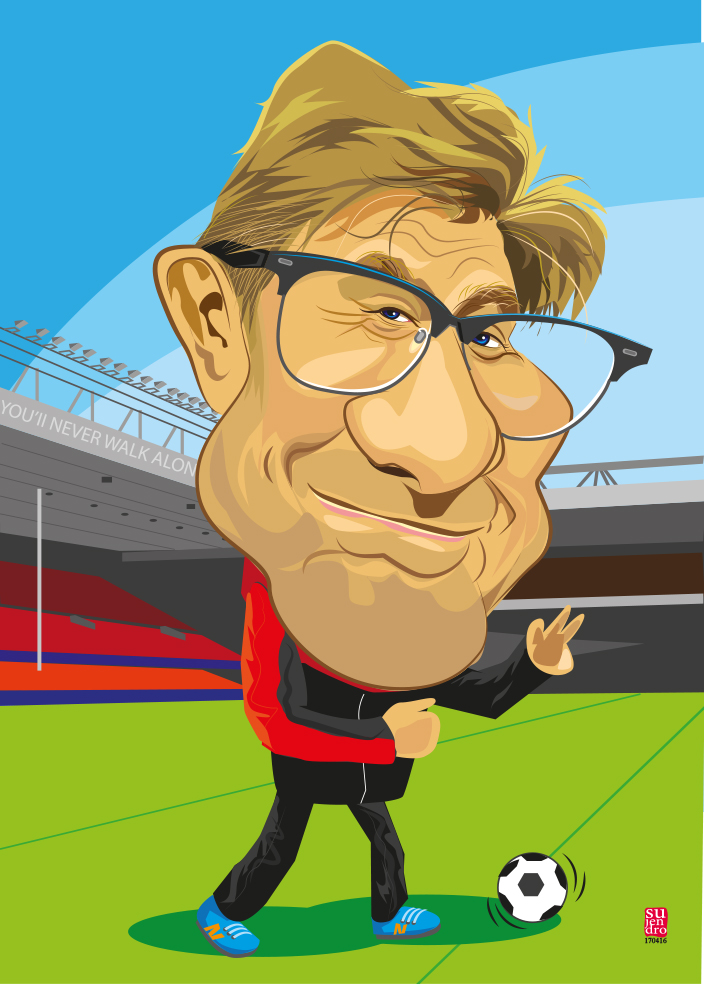 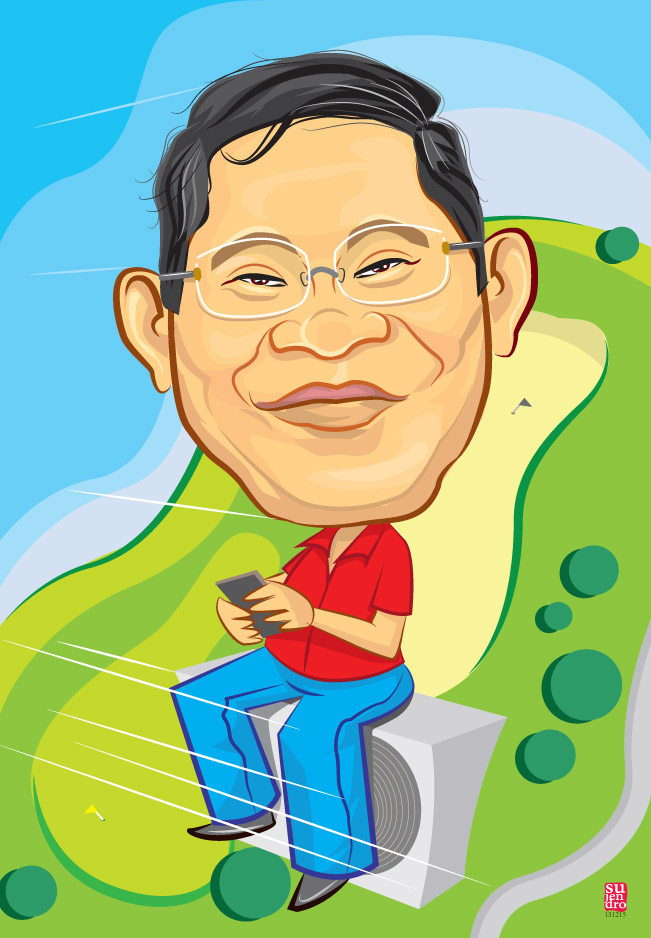 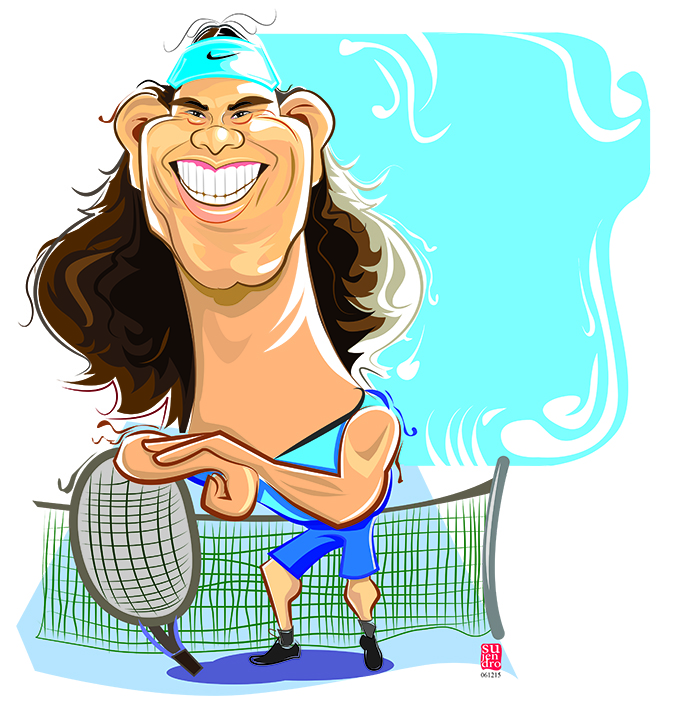 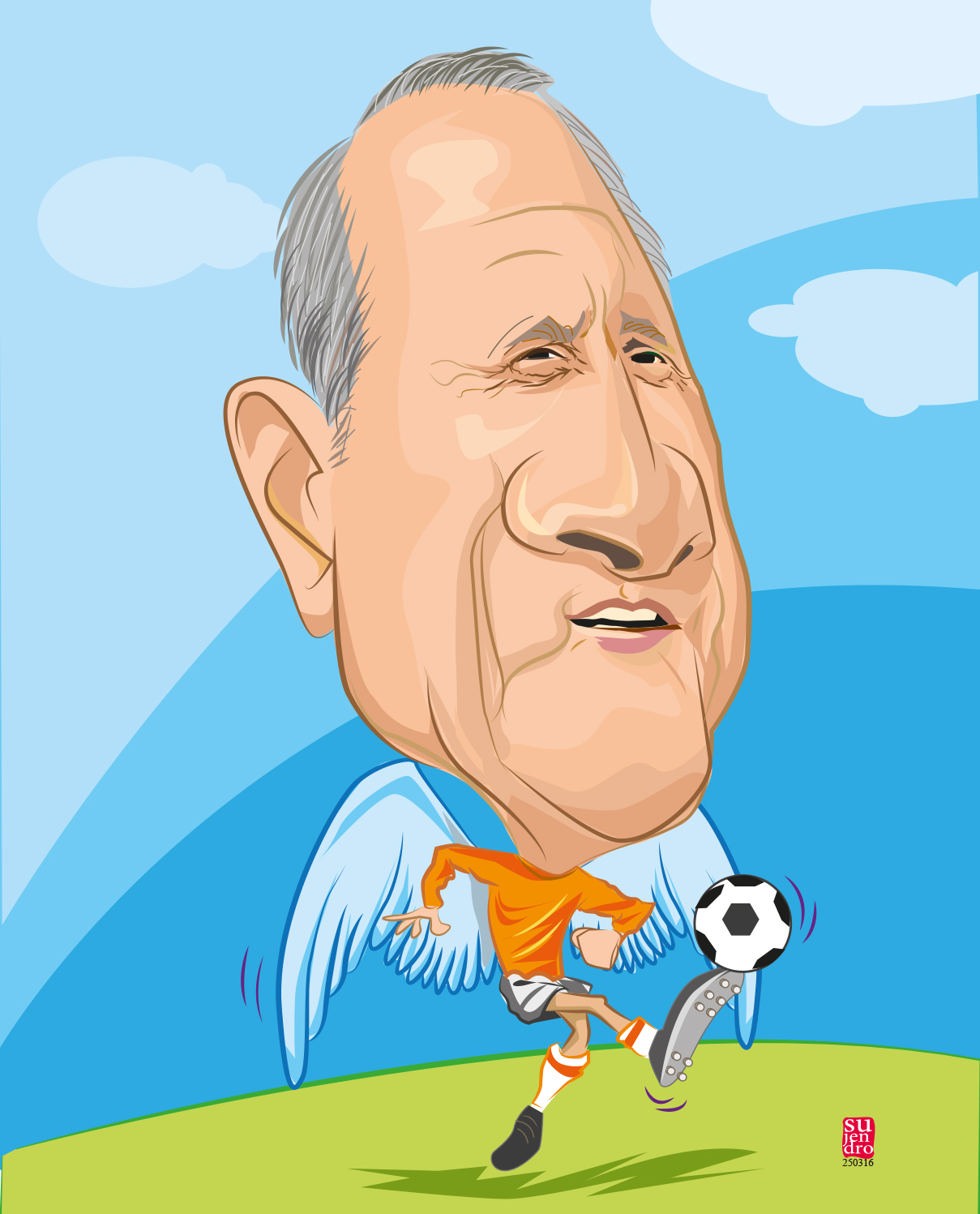 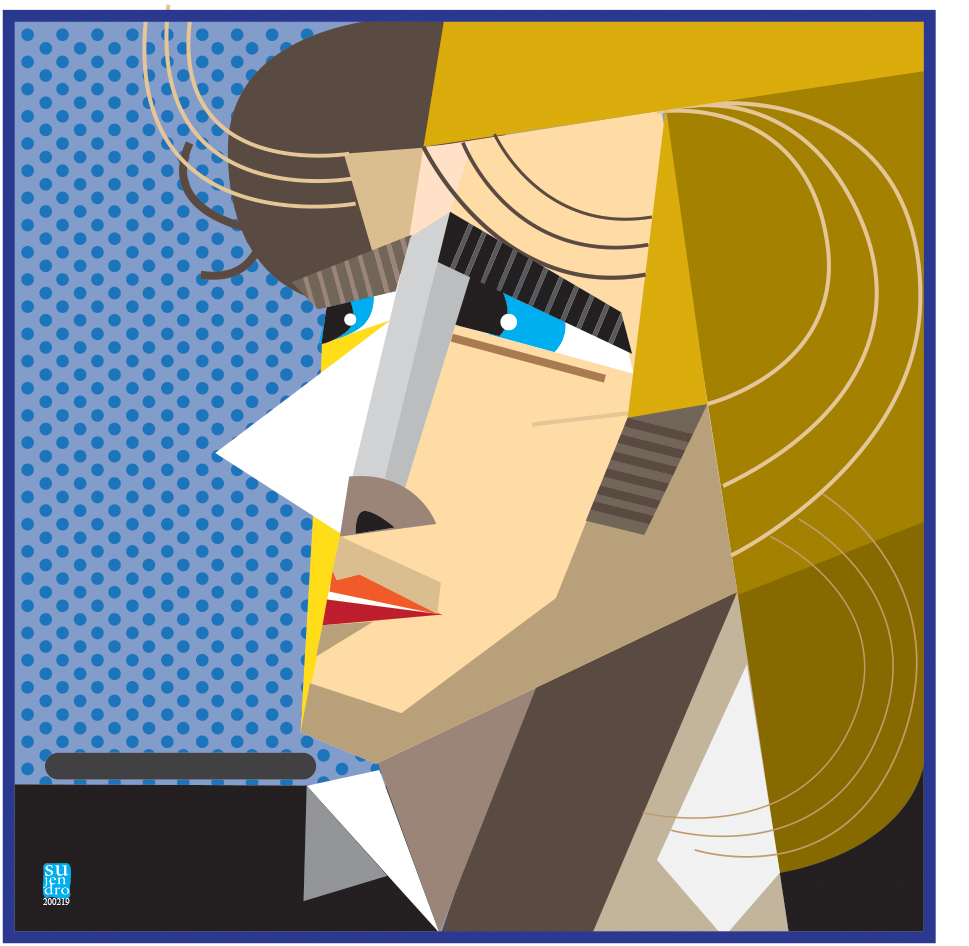